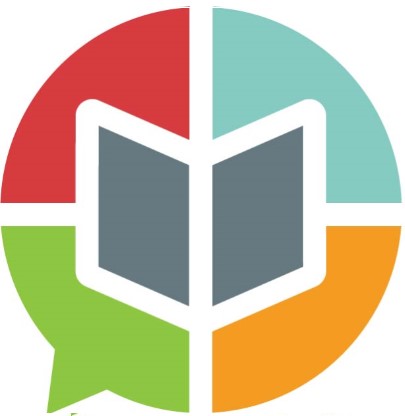 Community
Bible
Experience
Jesus, full of the Holy Spirit, left the Jordan and was led by the Spirit into the wilderness, where for forty days he was tempted by the devil.
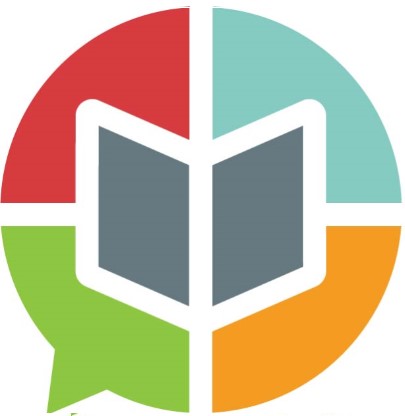 He ate nothing during those days, and at the end of them he was hungry. The devil said to him, “If you are the Son of God, tell this stone to become bread.”
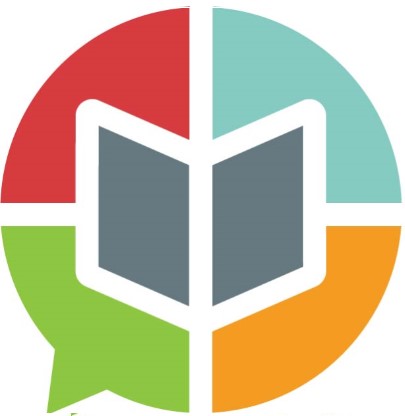 Jesus answered, “It is written: ‘Man shall not live on bread alone.’”
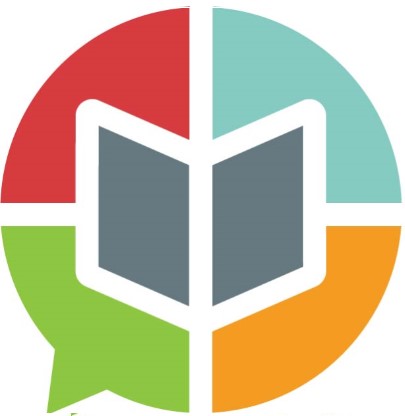 The devil led him up to a high place and showed him in an instant all the kingdoms of the world.
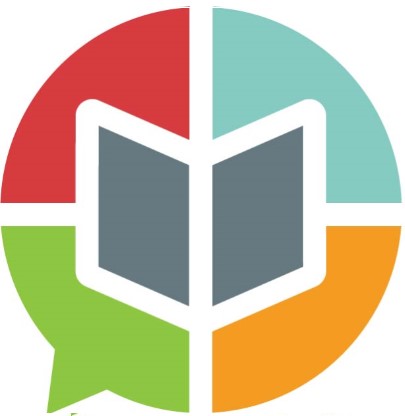 And he said to him, “I will give you all their authority and splendour; it has been given to me, and I can give it to anyone I want to. If you worship me, it will all be yours.”
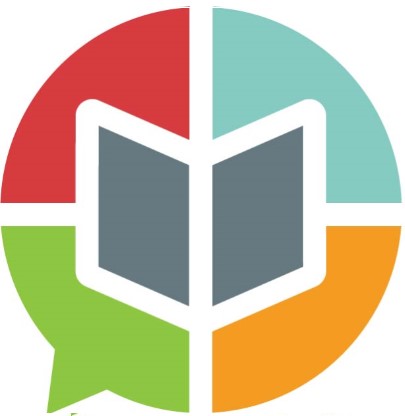 Jesus answered, “It is written: ‘Worship the Lord your God and serve him only.’”
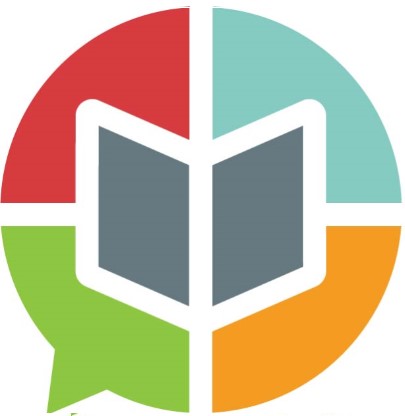 The devil led him to Jerusalem and had him stand on the highest point of the temple. “If you are the Son of God,” he said, “throw yourself down from here. For it is written:
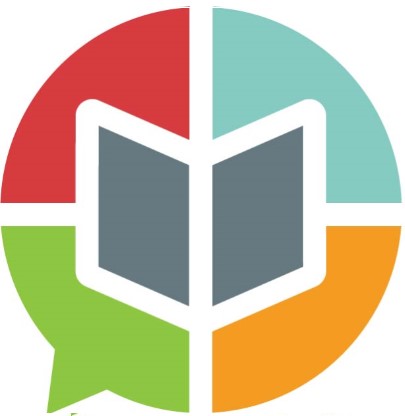 “‘He will command his angels concerning you    to guard you carefully;
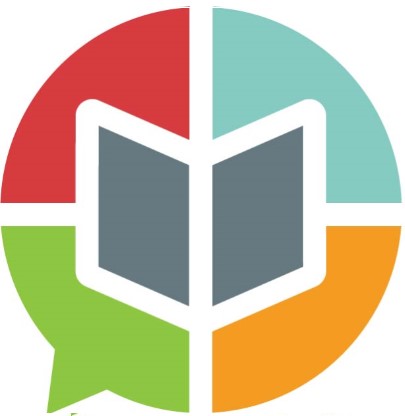 They will lift you up in their hands,    so that you will not strike your foot against a stone.’”
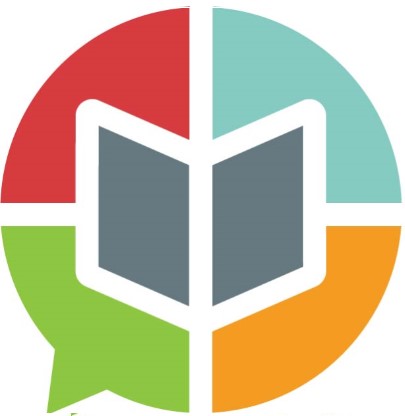 Jesus answered, “It is said: ‘Do not put the Lord your God to the test.’”
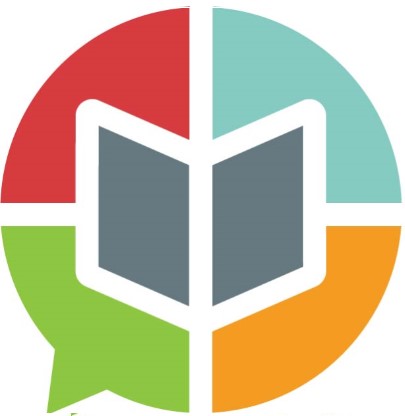 When the devil had finished all this tempting, he left him until an opportune time.
					Luke 4:1-13
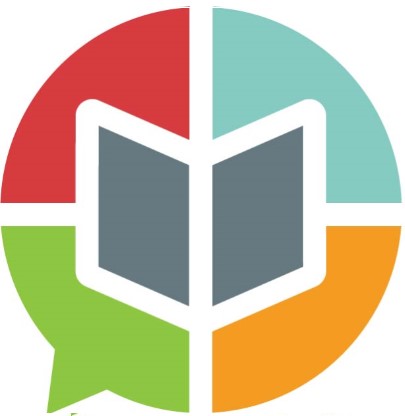 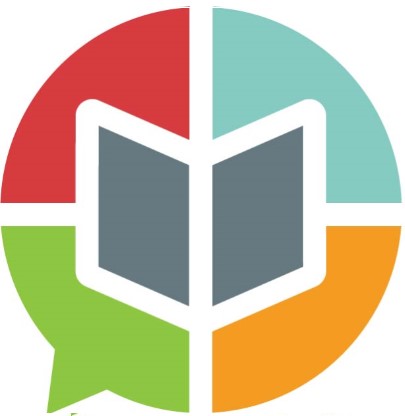 The common thread...is an alternative mission and destiny to the cross.
			    Scott Shauf
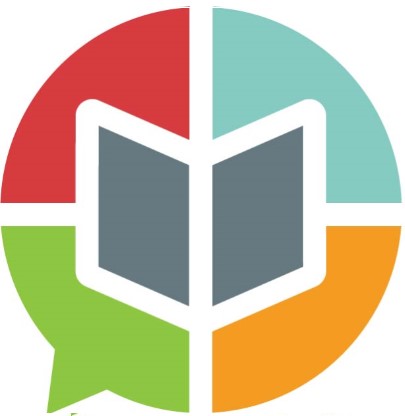 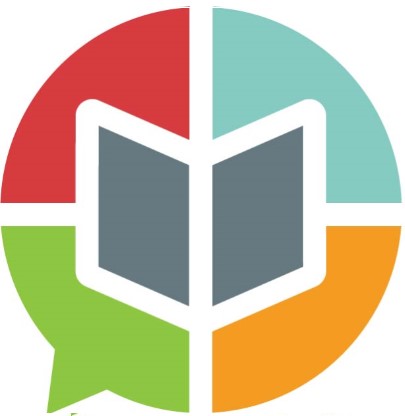 A place of divine meeting and demonic danger...a place of uncreation, of sin and evil and, hence, of raw temptation. 
	       S. Hoezee & DS Jacobsen
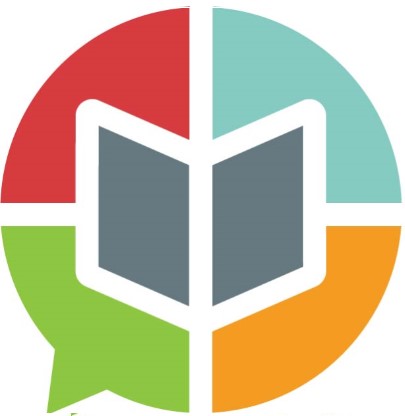 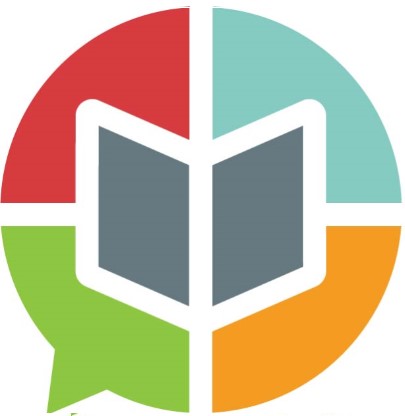 The people stood watching, and the rulers even sneered at him. They said, “He saved others; let him save himself if he is God’s Messiah, the Chosen One.”
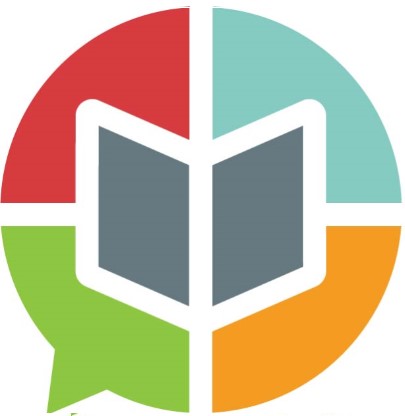 The soldiers also came up and mocked him. They offered him wine vinegar and said, “If you are the king of the Jews, save yourself.”
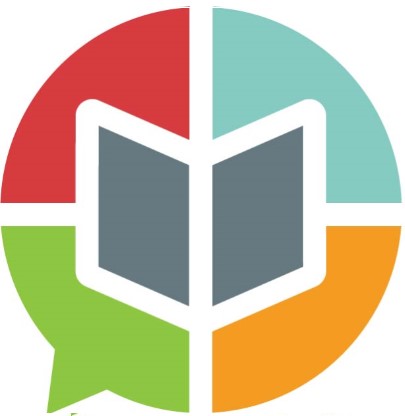 ...One of the criminals who hung there hurled insults at him: “Aren’t you the Messiah? Save yourself and us!”
	       			Luke 23:35-37, 39
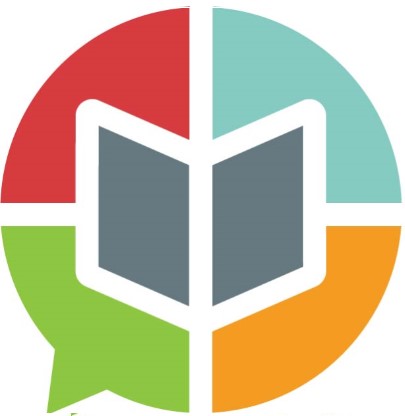 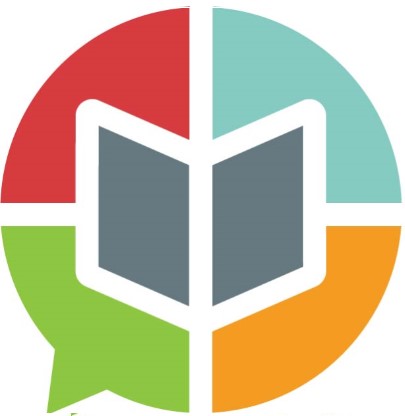